ANTİFUNGAL İLAÇLAR

Prof.Dr.A.Tanju ÖZÇELİKAY
1
Günümüzde mantar infeksiyonlarının sıklığı ve şiddeti giderek artmaktadır. Bunun olası nedenleri:
 Geniş spektrumlu antibiyotik kullanımı
 AİDS hastalığı
 İmmunosupressan ilaç kullanımı
 Kanser tedavisi
2
Mantar enfeksiyonları (Mikozlar) tedavi açısından 3 şekilde sınıflandırılmaktadır.

-Dermatofitik mantar enfeksiyonları

-Mukokütanoz mantar enfeksiyonları

-Sistemik mantar enfeksiyonları
3
-Dermatofitik mantar enfeksiyonları (dermatofitozlar)

En sık olarak cilt, saç, kıl ve tırnaklarda gözlenirler.
 
Tinea enfeksiyonları ( tinea pedis, tinea capitis, tinea corpuris vb. ) olarak da adlandırılırlar.

 Çoğunlukla  lokal uygulanan ilaçlarla (merhem, krem, cilt losyonu, oral jel, sprey) tedavi edilirler. Gerektiğinde sistemik uygulama da yapılabilir.
4
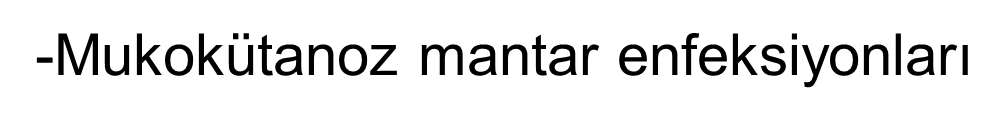 Candida türü mantarlar (çoğunlukla C. Albicans) tarafından oluşturulurlar.

Islak kalma  olasılığı fazla olan cilt bölgeleri (parmak	araları)  ve mukozalarda (ağız boşluğu,bağırsak,	anüs çevresi ve vulvovajinal bölge vb) görülürler.

 Genellikle diyabet, uzun süren glukokortikoid veya geniş spektrumlu antibiyotik tedavisi, AİDS, lösemi, sitotoksik kanser ilaçları  vb. faktörler eşliğinde ortaya çıkarlar.

Orofarengeal kandidiyazis (pamukçuk gibi) en sık görülen şeklidir.
5
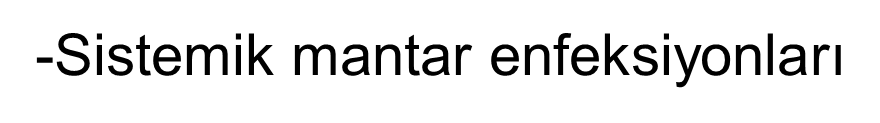 Kanser tedavisini takiben,
 Organ transplantasyonları,
AIDS	hastaları	vb.	bağışıklık	sistemi
baskılanmış	bireylerde	nisbeten	daha	sık
görülür, tanısı zordur.
6
Mantar Enfeksiyonları

•	Tam olarak iyileşmesi uzun sürer,

•	Nüks olasılığı fazladır,

•	Cilt	ve	mukozların	yüzeysel	enfeksiyonları	ilaçla tedaviye iyi cevap verir.
7
Antifungal İlaçlar:

Sistemik infeksiyonlar için kullanılan sistemik ilaçlar (oral ya da parenteral)
 
Mükokütanöz infeksiyonlar için kullanılan oral sistemik ilaçlar

Dermatofitik ve Mükokütanöz infeksiyonlar için kullanılan topikal ilaçlar
8
Antifungal İlaçlar:

Sistemik infeksiyonlar için kullanılan sistemik ilaçlar (oral ya da parenteral)
AMFOTERİSİN B SÜLFAT 

Streptomyces nodosus tarafından üretilen antifungal bir antibiyotiktir. 
Suda çözülmez. Gastrointestinal kanaldan çok az absorbe olur.
9
Oral amfoterisin B sadece GI lümendeki lokal mantarlar için kullanılır. 

Sistemik mantar enfeksiyonları için  parenteral (iv.) yolla verilmektedir.

Günümüzde yan etkileri ve doz sınırlayıcı toksisitesi nedeniyle lipid bazlı (lipozomal) amfoterisin B formülasyonları geliştirilmiştir.
10
Etki Mekanizması
Duyarlı fungus türlerinin hücre membranında bulunan (memeli hücre membranında olmayan) sterol (ergosterol) irreversibl bağlanır ve membranın permeabilitesini bozararak  fungisid etki gösterir.
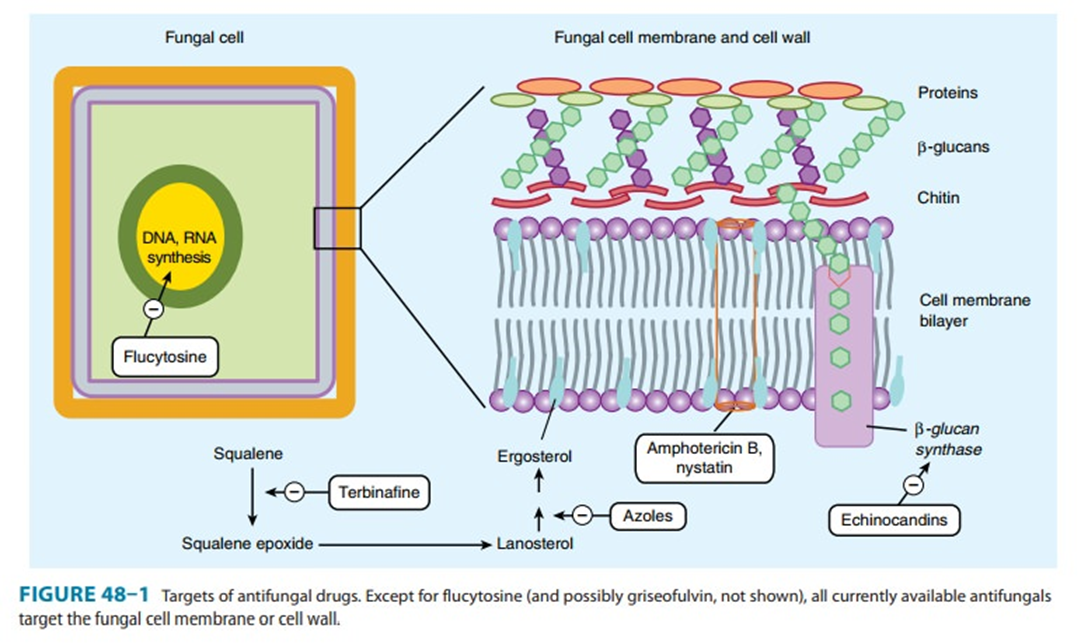 11
Yan Etkileri
A.İlacın infüzyonu ile ilişkili hemen oluşan reaksiyonlar 
B.Daha yavaş oluşan reaksiyonlar

A. İnfüzyonla ilişkili Toksisiste
Ateş, titreme, kas krampları, kusma, başağrısı, ve hipotansiyon. İnfüzyon hızı ve günlük doz azaltılarak hafifletilebilir.

Antipiretik, antihistaminikler, meperidin ya da kortikosteroidlerle premedikasyon yardımcı olabilir.
12
B. Kümülatif Toksisiste
Böbrek hasarı en belirgin toksik reaksiyondur. 

 Karaciğer fonksiyon testlerinde bozulma (nadiren)

Azalmış eritropoietin nedeniyle anemi

 İntratekal uygulama sonrası nörolojik bozukluklar

İlaç Etkileşmeleri:
-Nefrotoksik İlaçlar (aminoglikozidler, siklosporin, NSAİİ)
- Flusitozin
13
FLUSİTOZİN
Amfoterisin B’ye göre etki spekturumu daha dardır ve etki gücü zayıftır.

 Böbrek yetmezliği olanlarda serum seviyesi hızla yükselerek toksisite oluşturur. Bu nedenle serum düzeyleri sık aralıklarla ölçülmelidir.
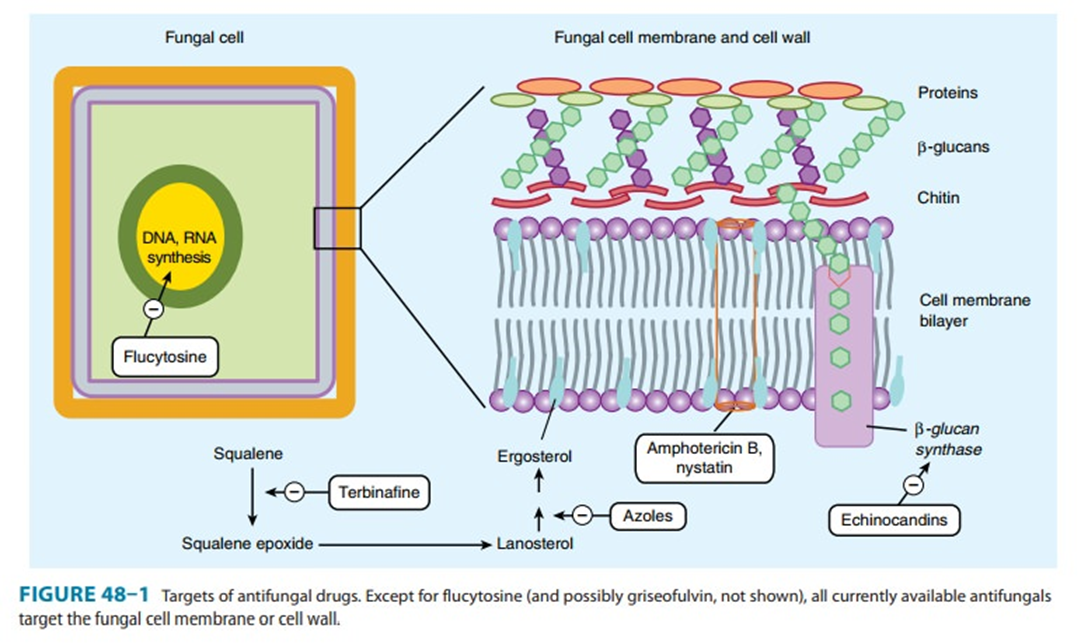 14
Terapotik etkinin artmasını sağlamak ve rezistans gelişimini önlemek için Amfoterisin B ya da itrakonazol ile kombine kullanılır.

Yan Etkileri
Yan etkileri metabolizması sonucu oluşan toksik  antineoplastik florourasil’den kaynaklanmaktadır.
Kemik iliği toksisitesine bağlı olarak anemi, lökopeni ve trombositopeni en yaygın yan etkileridir.
Nadiren karaciğer enzim bozuklukları
15
AZOLLER
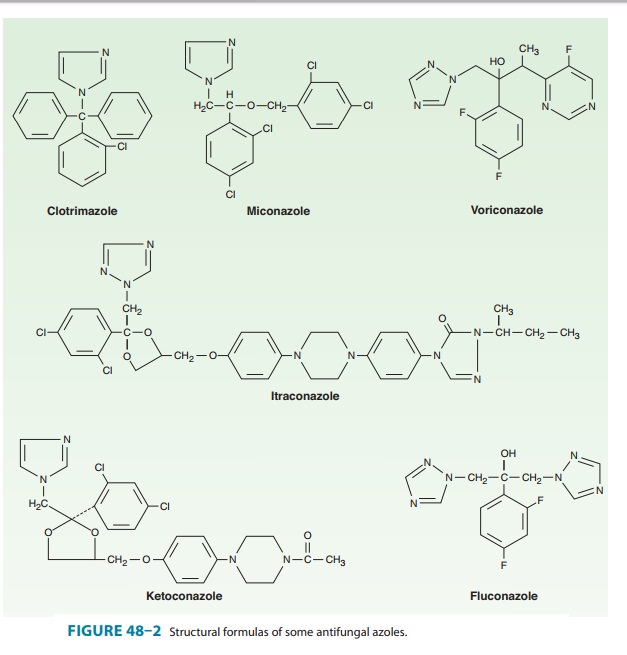 İmidazol: ketokonazol, 
Sadece topikal kullanılanlar: Mikonazol ve Klotrimazol 
Triazoller: 
İtrakonazol,flukonazol, vorikonazol, and posakonazol.
16
Etki mekanizmaları: 

Azoller  fungustatiktirler. 

Antifungal activite fungal sitokrom P450 enziminin inhibisyonu sonucu lanosterolden ergosterol oluşumunun engellenmesi sonucu oluşur.
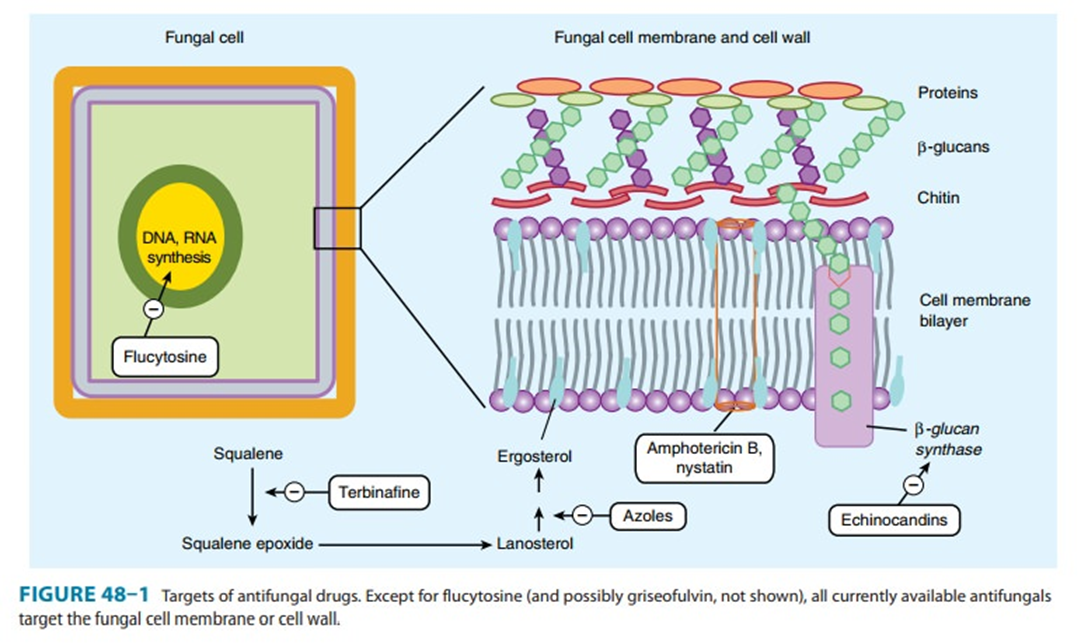 17
Azollerin Yan Etkileri ve İlaç Etkileşimi

relatif olarak  düşük toksisiteye sahiptirler.

 En yaygın yan etkileri GI şikayetlerdir.

Karaciğer enzimleri üzerinde bozukluklara neden oldukları ve çok seyrek olarak hepatit yaptıkları bildirilmiştir. 

Belirli düzeyde memeli sitokrom P450 enzim sistemlerini etkiledikleri için ilaç etkileşme potansiyelleri bulunmaktadır.

İmidazol grubu taşıyanlar triazol grubu taşıyanlara göre daha az seçicidirler. Bu nedenle ilaç etkileşme ve istenmeyen etkilerin görülme insidensi daha fazladır.
Kontrendikasyonları: Teratojenik etkileri vardır. Kullanımı sonucu oluşacak yarar  zarardan fazla olmasıkça kullanılmaması gerekir.
18
FLUKONAZOL
Flukonazol triazol grubu antifungal ilaçların ilk üyesidir.
Triazollerin en az aktif olanıdır. İlaç etkileşmeleri daha az sıklıkta oluşur.
Oral ya da IV yolla kullanılır.  
Böbrek bozukluğu olanlarda doz azaltılmalıdır.
En yaygın yan etkileri bulantı, kusma, baş ağrısı, citte kızarıklık 
Hepatotoksisite. Karaciğer bozukluğu olanlarda dikkatli kullanılmalıdırlar.
19
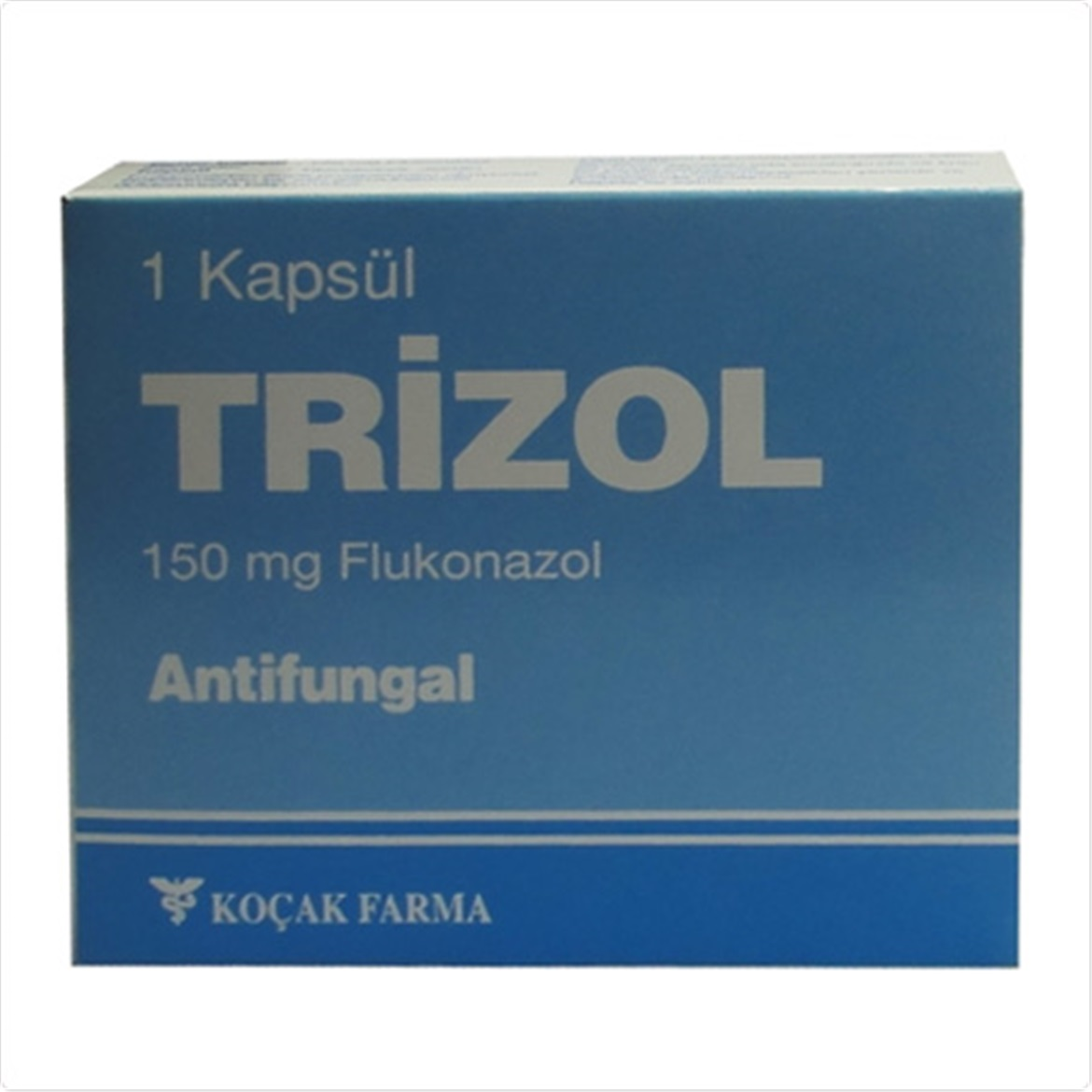 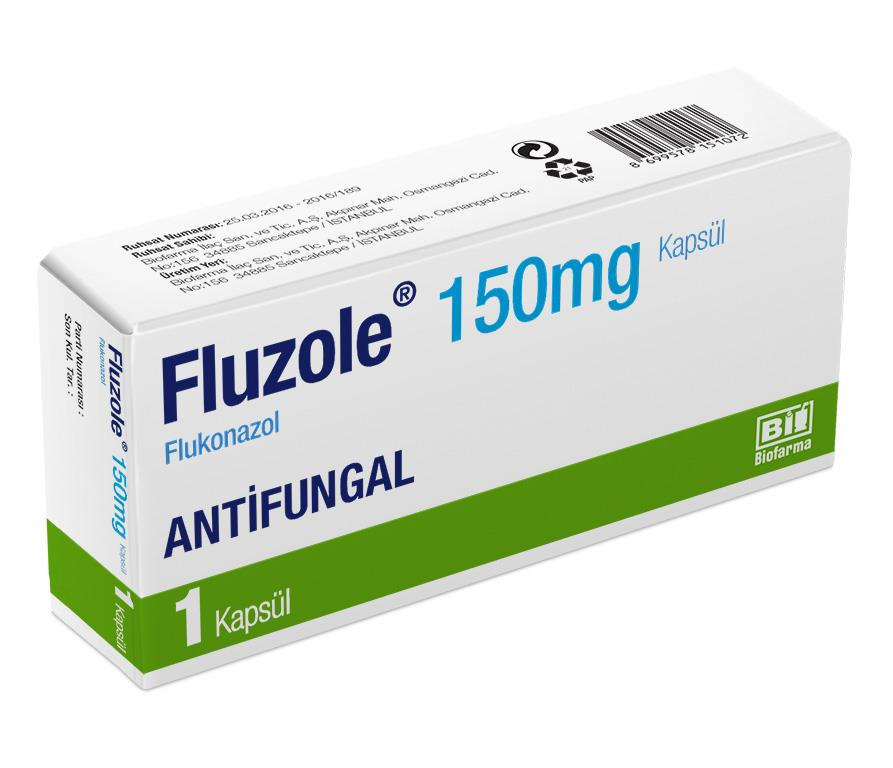 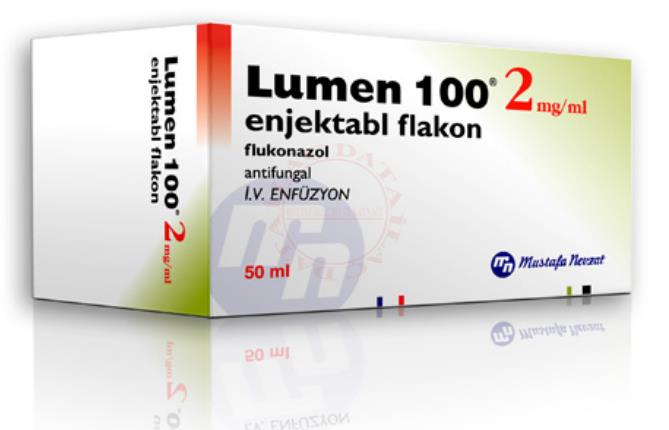 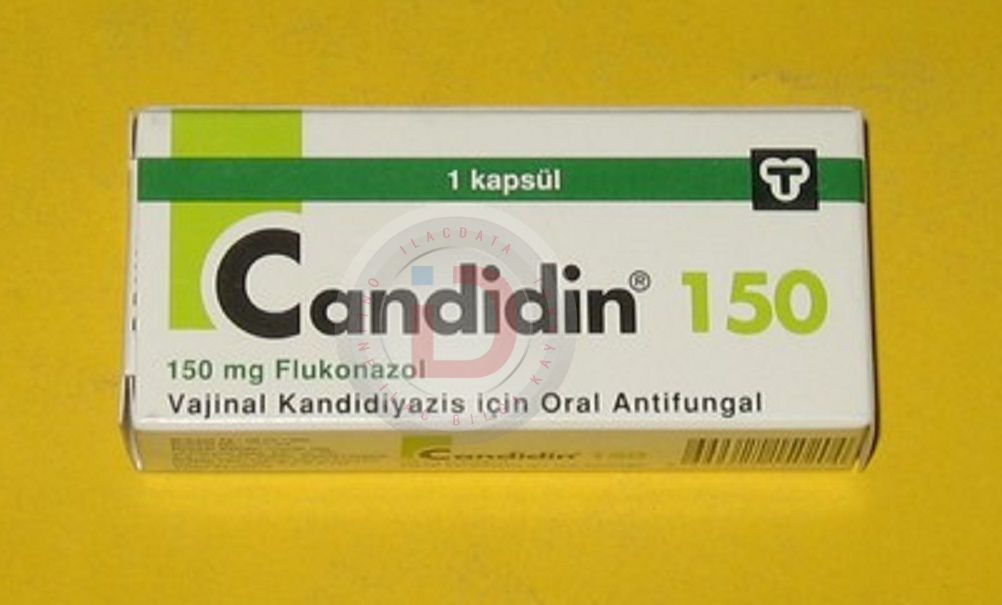 20
İTRAKONAZOL

İtrakonazol oral ve IV formülasyonları vardır. İlaç absorbsiyonu yiyecek ve düşük pH da artar.  

Yan etkileri bulantı, kusma, deride kızarma, hipokalemi, hipertansiyon, ödem, ve başağrısı. 

Hepatotoksik etki görülebilir. 

Negatif inotropi yapar. Kalp yetmezliği ve ventrikül fonksiyon bozukluğu olanlarda dikkatli kullanılmalıdır.
İlaç Etkileşmesi:Siklosporin, digoksin, warfarin, Sülfonilüre, antiasitler, H2-res.blokerleri, PPI
21
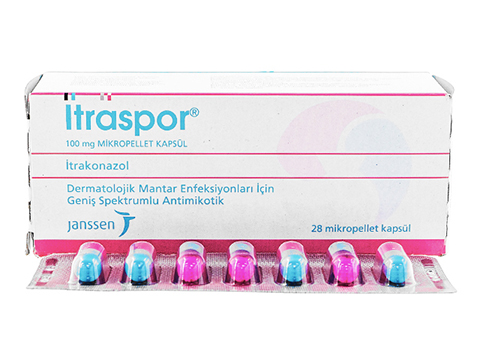 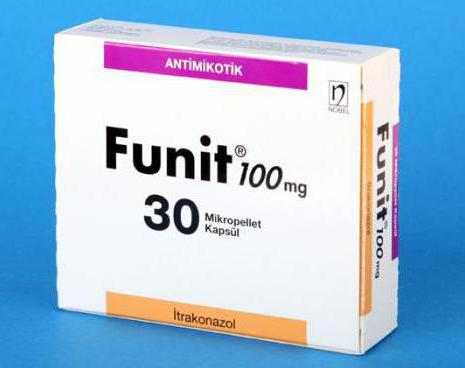 22
VORIKONAZOL
Oral ve IV formülasyonları vardır. 
Vorikonazol CYP3A4 inhibitörüdür. İlaç etkileşme potansiyeli vardır.
Ciltte kızarma ve karaciğer enzimlerinde yükselme yapar. 
Görme bozuklukları ve kronik oral kullanımdan sonra fotosensitivite dermatitis yaygın olarak görülür.
23
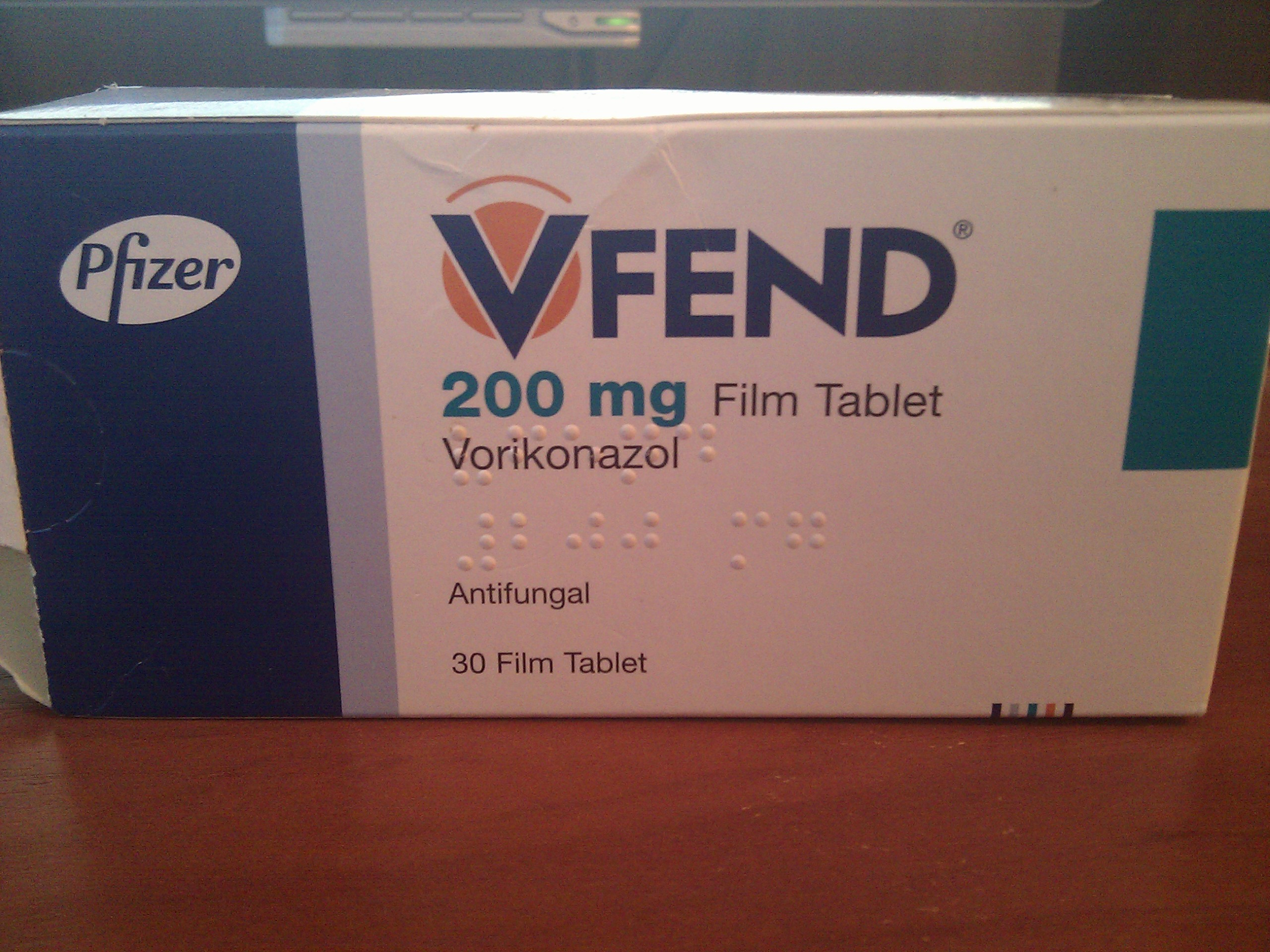 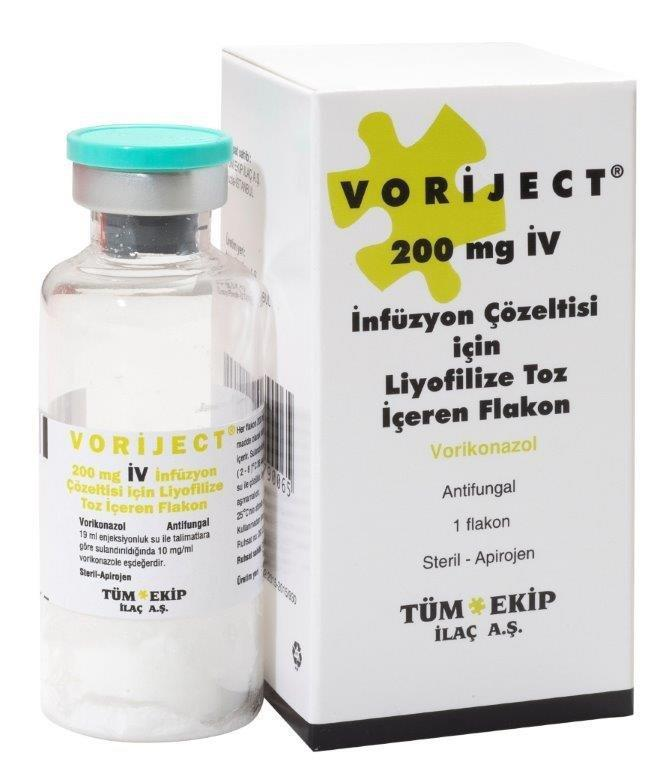 24
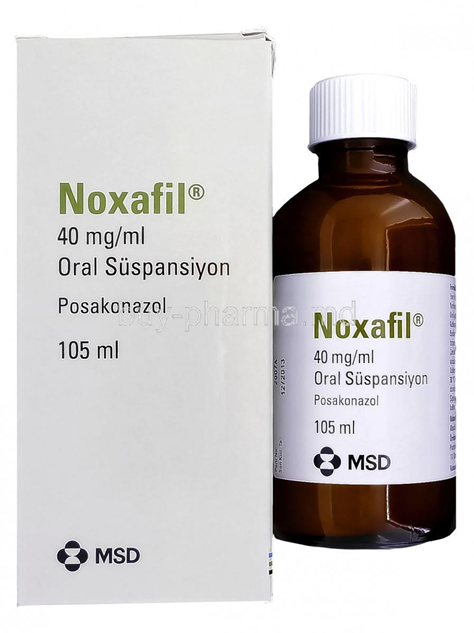 POSAKONAZOL
Oral ve IV formülasyonları vardır. 
Absorpsiyonu yüksek yağlı yiyeceklerle artar.
 En yaygın yan etkileri GI bozukluklardır 
(bulantı, kusma, diyare ) ve başağrısı . 
 Öteki azoller gibi, serum hepatik transaminazları yükseltebilir.
Gastrik pH yükselten ilaçlar (proton pompası inhibitörleri) oral posakonazolün absorbsiyonunu azaltabilir. 
 Güçlü CYP3A4 inhibisyonu nedeniyle diğer ilaçlarla kulanımı sırasında dikkat edilmelidir.
25
EKINOKANDINLER (Caspofungin, micafungin, anidulafungin )  
Ekinokandinler antifungal ilaçların geliştirilen en yeni sınıfıdır.
Sadece IV formları vardır.
Şiddetli karaciğer yetmezliği olanlarda doz ayarlaması gerekir. 
Yan Etkiler
Ateş, kızarıklık, bulantı, ve infüzyon yerinde flebit. 
Hızlı infüzyon yapıldığında histamine-benzeri reaksiyon (flushing) .
26
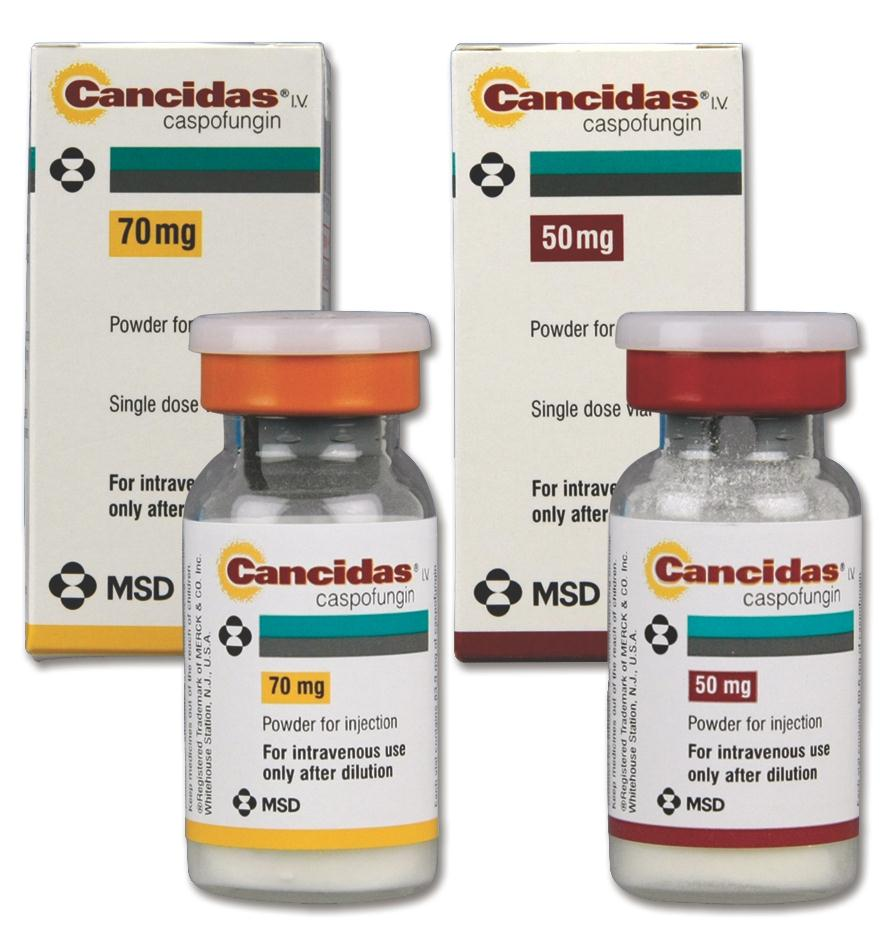 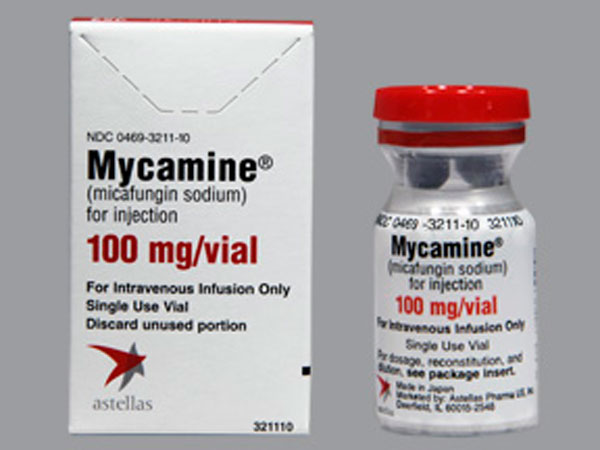 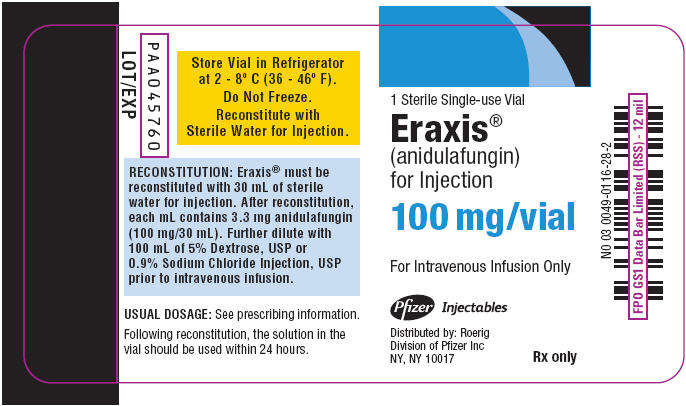 27
EKINOKANDINLER (Caspofungin, micafungin, anidulafungin )   
Etki Mekanizması
Ekinokandinler β-glukan sentezini inhibe ederek mantar hücre duvarının yapısını bozar ve hücre ölümüne neden olur.
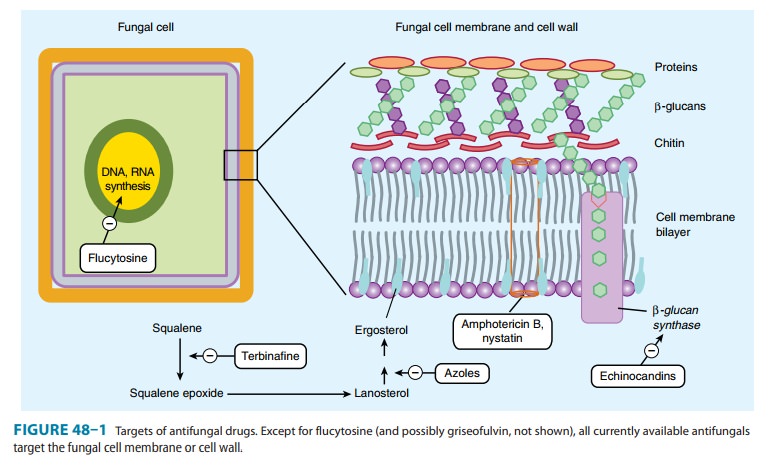 28
MUKOKÜTANOZ İNFEKSİYONLAR İÇİN KULLANILAN ORAL SİSTEMİK ANTIFUNGAL İLAÇLAR 
GRISEOFULVIN
Sadece dermatofitozis’in sistemik tedavisinde kullanılır.
Daha yeni antifungal ilaçlar (itraconazole ve terbinafine) nedeniyle kullanımı azalmıştır.
Duyarlı fungus hücresinde mitozu inhibe ederek fungustatik etki yapar.
 GI yan etkiler, alerjik reaksiyonlar ve hepatitis yapabilir.
Sitokrom P450 aktivitesini artırır ve ilaç etkileşme potansiyeli vardır.
29
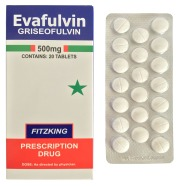 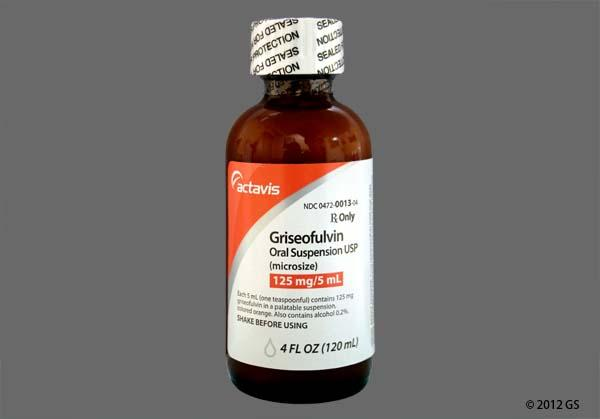 30
TERBINAFIN
Dermatofitoz tedavisinde kullanılır.
Azol grubu ilaçlar gibi ergosterol sentezini (fungal enzim squalene epoxidaz’ı inhibe ederek) engeller. 
Nadir yan etkileri GI şikayetler ve başağrısıdır.
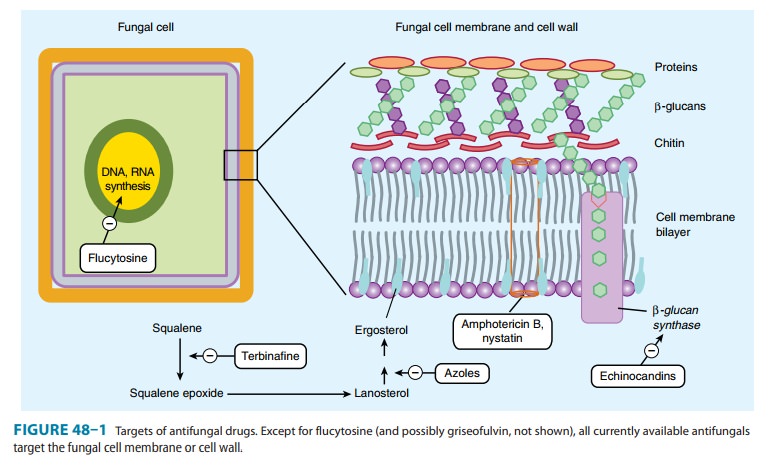 31
TOPICAL ANTIFUNGAL İLAÇLAR
NİSTATİN
Etki mekanizması Amfoterisin B gibidir.
Sadece lokal candidal infeksiyonları için topikal olarak kullanılır.
Krem, supposituvar, cilt ve mukoz membranlara uygulamak için diğer formları vardır. 
Cilt, mukoz membran, ya da GI kanaldan absorbe olmaz.
32
TOPİKAL AZOLES
Klotrimazol ve mikonazol lokal olarak en çok kullanılan iki azol yapısındaki antifungal maddelerdir. Krem formunda dermatofitik (tinea corporis, tinea pedis,  tinea cruris) olarak kullanılmaktadır.  Absorbsiyonu önemsizdir. 

TOPİKAL ALLİLAMİNLER
Terbinafin, butenaphin and naftifine topikal krem olarak kullanılmaktadır.
33